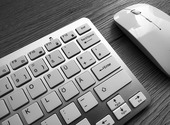 Un outil d’entrainement en ligne pour améliorer et consolider la compétence orthographique
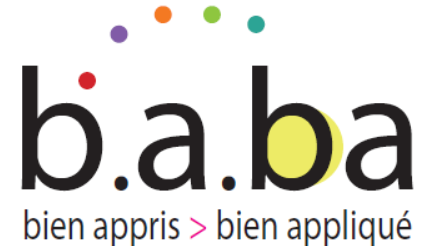 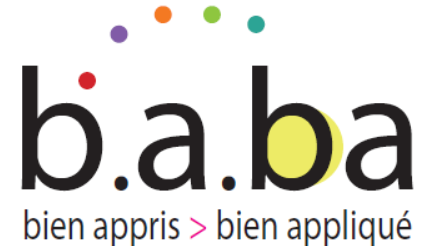 Recherche développement
Analyser le processus de développement d’un objet (dans notre cas un outil pédagogique) incluant




de cet objet, en tenant compte des données recueillies à chacune des phases de la démarche et du corpus scientifique existant.
(Loiselle & Harvey, 2007)
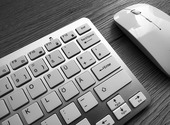 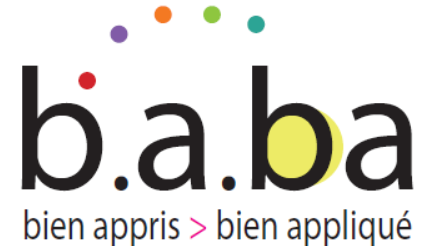 Contexte
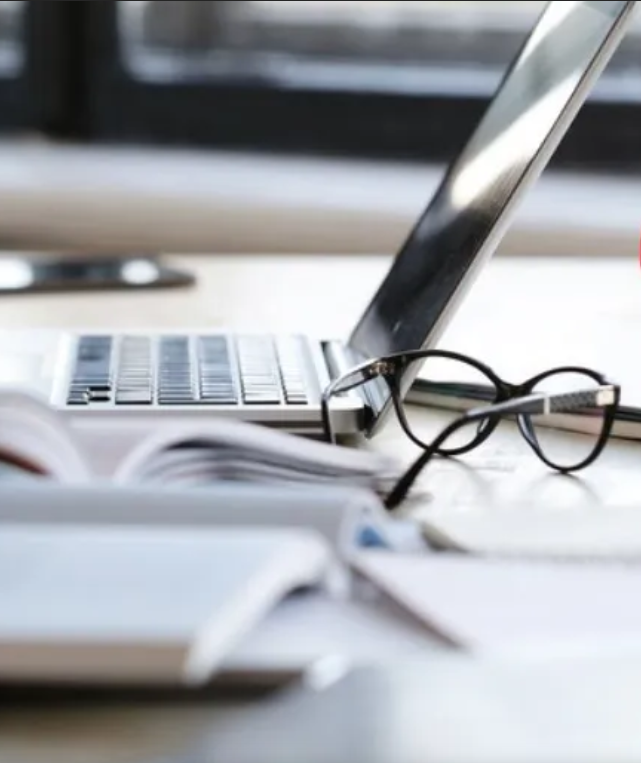 Pourquoi renforcer ses compétences orthographiques?
Une étude empirique récente du CNRS, intitulée « Faut-il encourager les étudiants à améliorer leur orthographe? » (Bellity et al., 2016), a montré l’impact de la maîtrise de la langue française sur la réussite à l’Université.
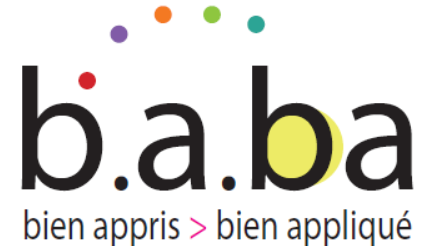 Contexte
86% des employeurs considèrent que la maitrise de l’expression écrite et orale est une compétence importante dans leur secteur d’activité
(Ipsos, Enquête employeurs 2021)
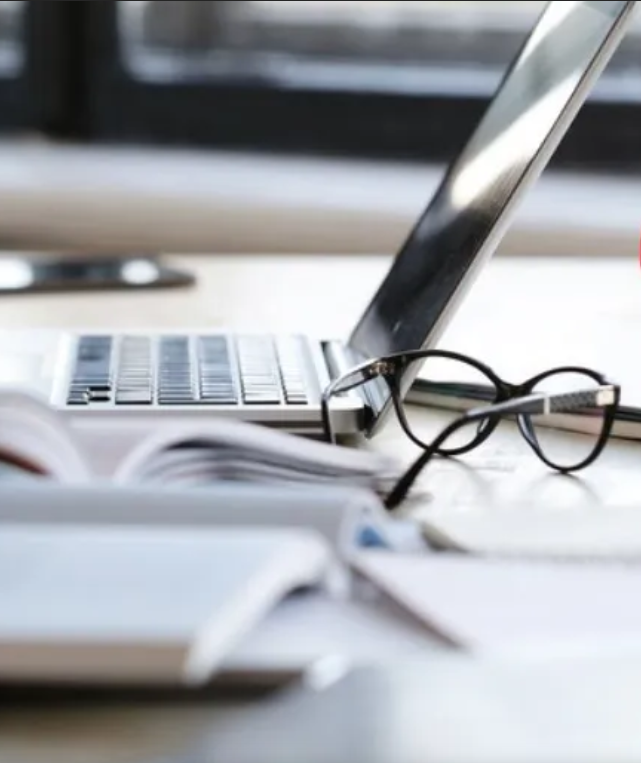 76% des employeurs estiment que leurs équipes sont confrontées à des lacunes d’expression écrite et/ou orale et en orthographe 
(Ipsos, Enquête employeurs 2021)
Pourquoi renforcer ses compétences orthographiques?
L’usage de l’écrit ne cesse de croitre dans les organisations. Selon une étude (Moatty & Rouard, 2010), plus d’un tiers des salariés passent au moins un quart de leur journée de travail à rédiger. Par conséquent, les compétences scripturales, parmi lesquelles la maîtrise de l’orthographe, apparaissent aujourd’hui indispensables.
Problématique

Est-ce que les exercices répétitifs, la systématisation, vont permettre aux étudiants de renforcer leur niveau de maîtrise de l’orthographe?
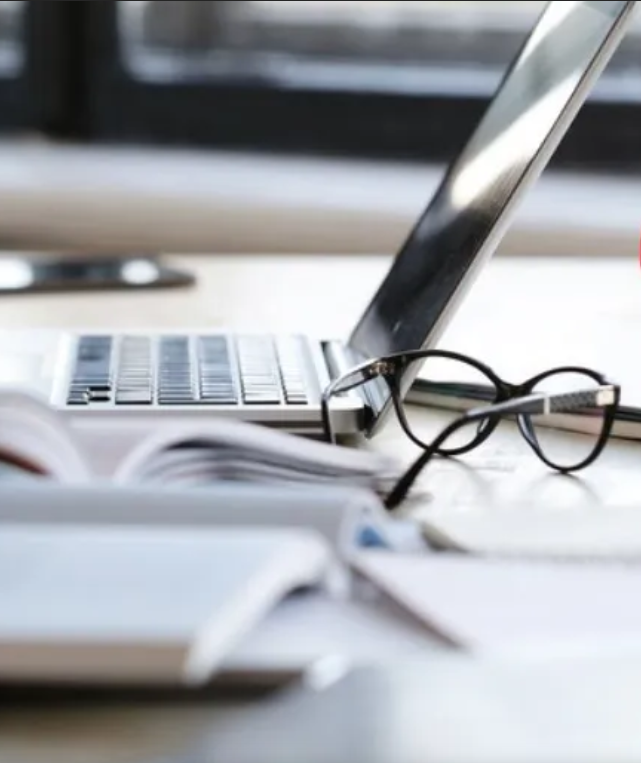 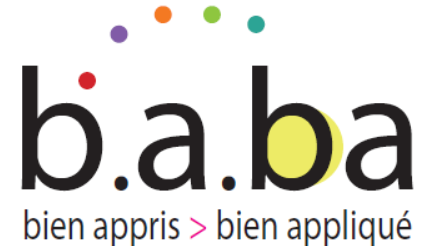 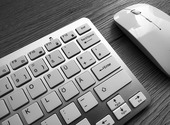 Objectif
Concevoir, développer et tester un outil didactique numérique gratuit permettant de renforcer les compétences orthographiques des étudiants
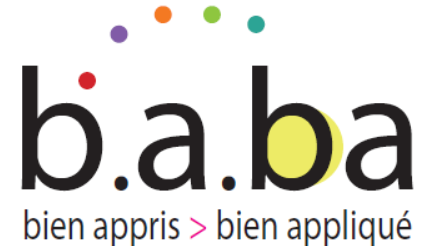 Expérimentation
Objectif: mesurer l’efficacité du dispositif
Année académique 2021-2022, Q1
Etudiants BAC1 ADL/ADV + Coop + Droit + Préscolaire 
Prétest + post-test en ligne 
Dictée prétest + post-test bac Droit
Résultats examen
Bonus 1 point examen (groupe test/groupe contrôle)
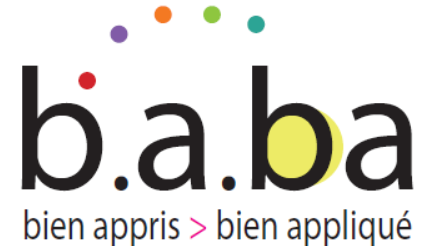 Etudiants ayant terminé le parcours(ADV – ADL – COOP – DRT)
Etudiants ayant terminé le parcours(Instituteur Préscolaire)
Résultats Pré et Post-test (ADV + ADL +DR)
Résultats Pré et Post-test (ADV + ADL +DR)
Résultats Examen français (ADV + ADL +DR + COOP)
OG
Résultats Dictées DR
OL
Quelques chiffres
Motivation
Vidéo introductive sur les enjeux liés à la maitrise de l’orthographe
Mails/rappels automatiques
Adaptation 
Vocabulaire spécifique à chaque département
Difficulté des questions 
Procédure pour les inscriptions tardives
Plugin Level Up (progression)
Elargissement de  la banque de questions
    -> 1000 questions
Veille -> prise en compte de nouveautés (méthode Apprenance, grammaire en couleurs…) +  travaux des Pôles académiques
Sonder les étudiants
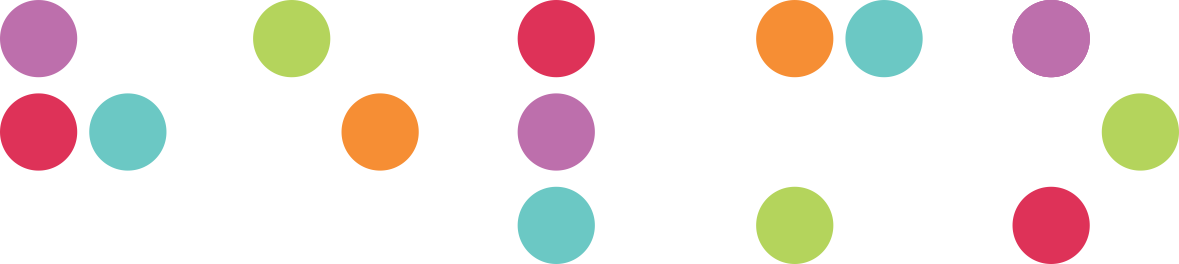 Projets
Ateliers -> travail de réflexion sur la production écrite            (inclure l’utilisation d’Antidote?)
Accompagnement des TFE 
Approche plus transversale de l’orthographe
Centre de l’écrit
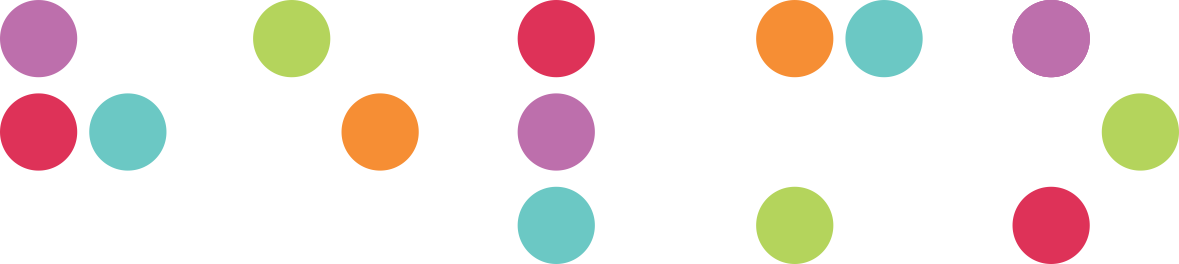 Projets